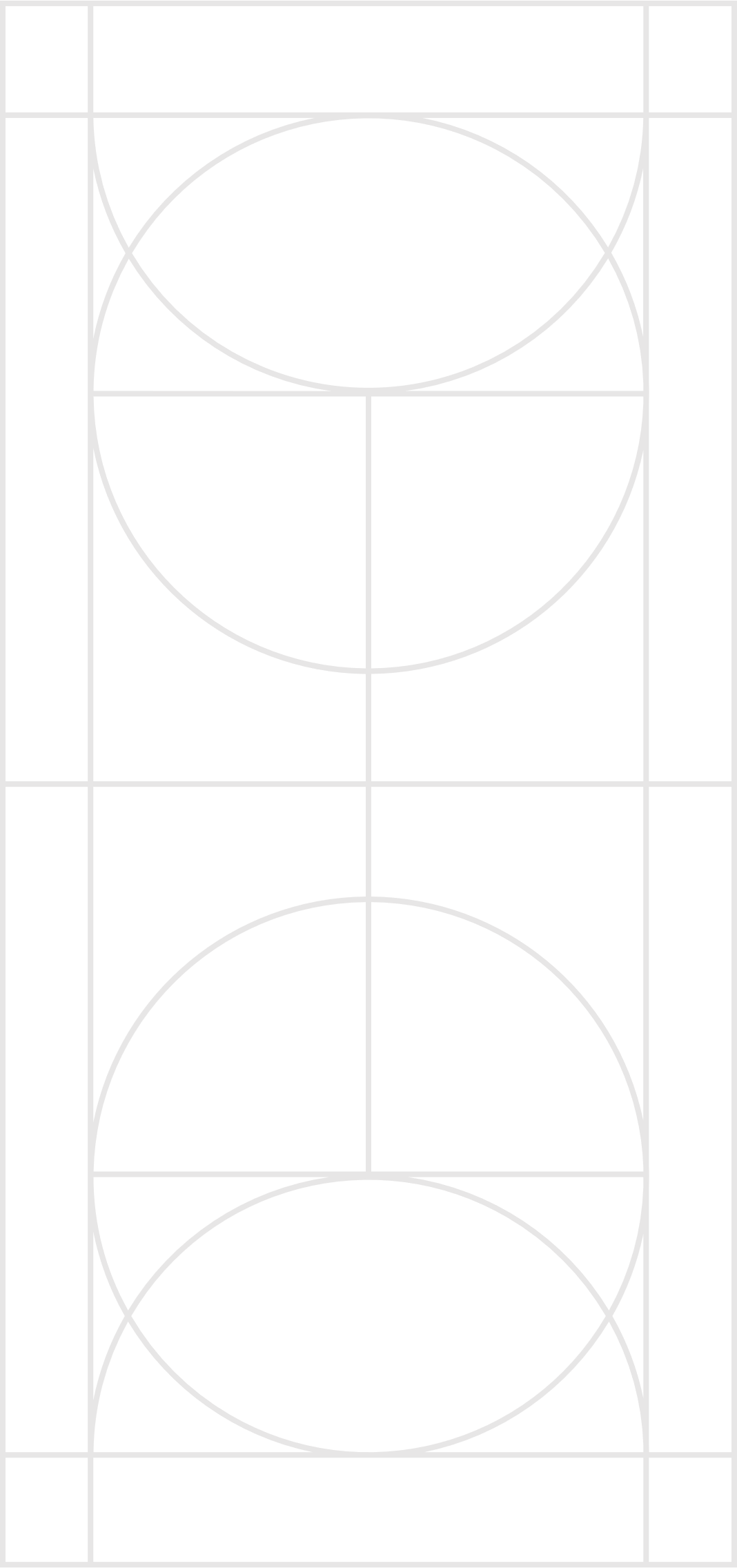 Heuristic Method
Example
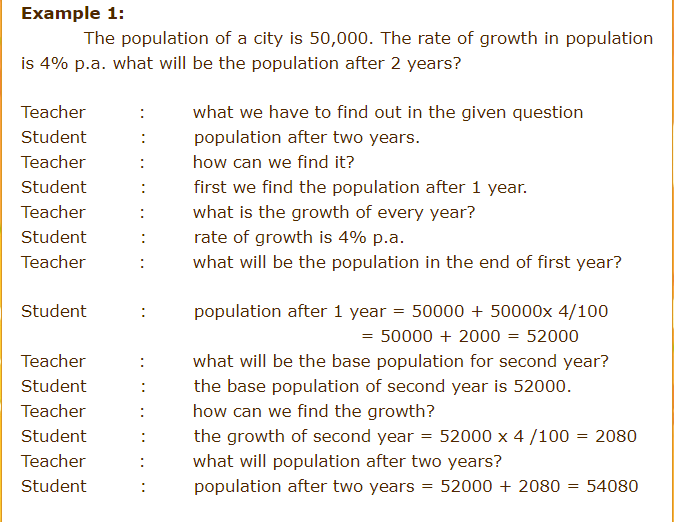 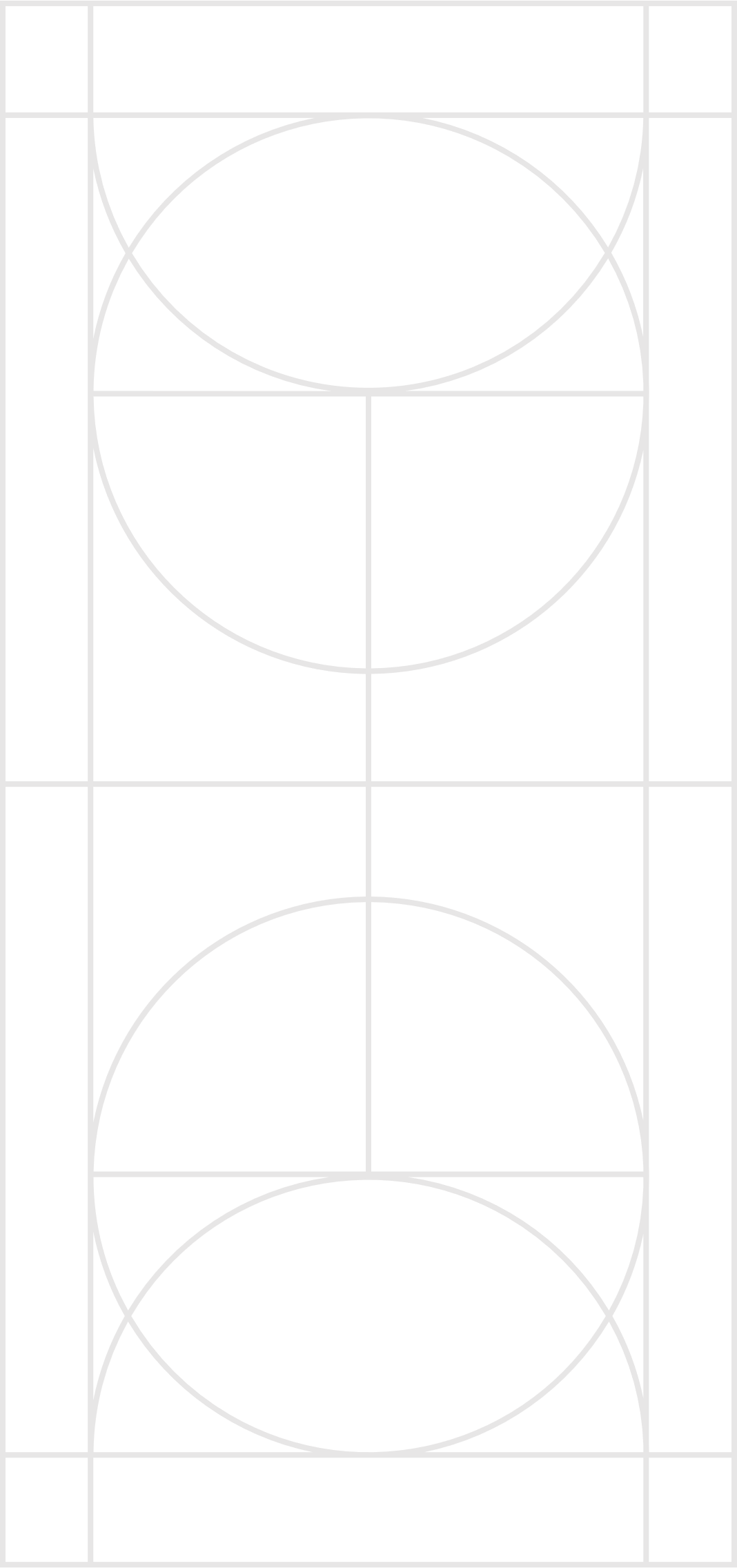 Problem Solving Method
STEPS
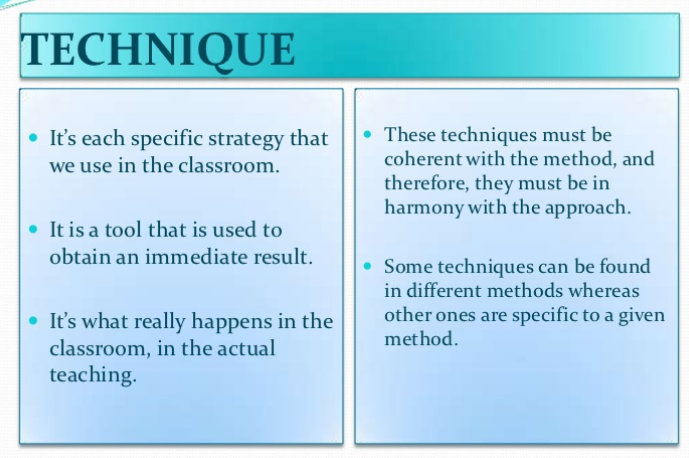 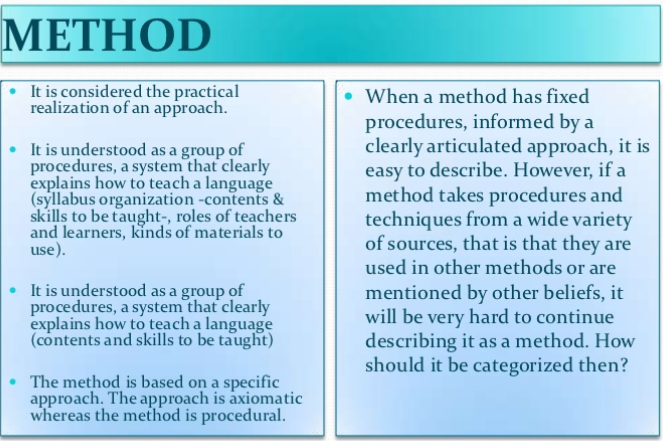 Method Vs Technique
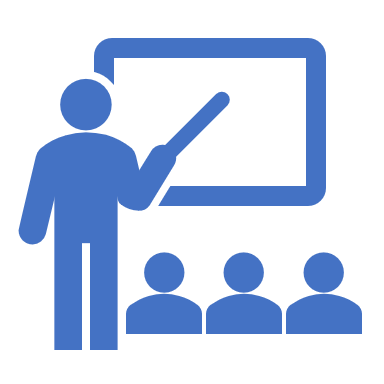 Techniques of Teaching Mathematics
Oral Work
Written Work
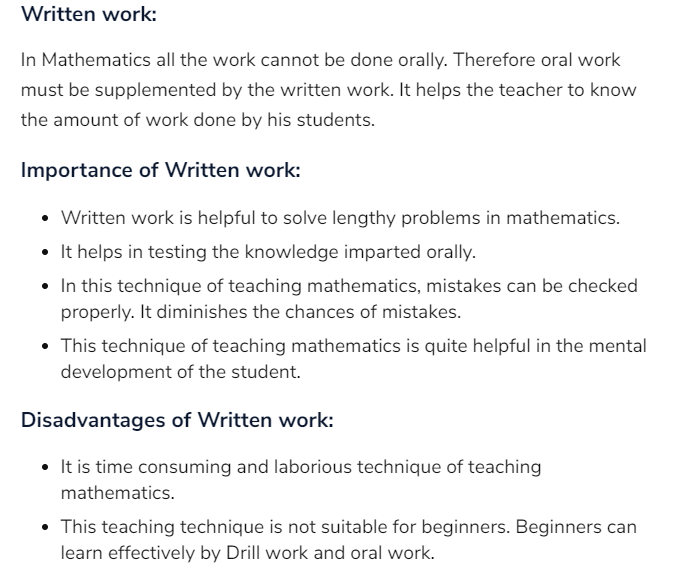 Drill Work
Self Study
Supervised Study
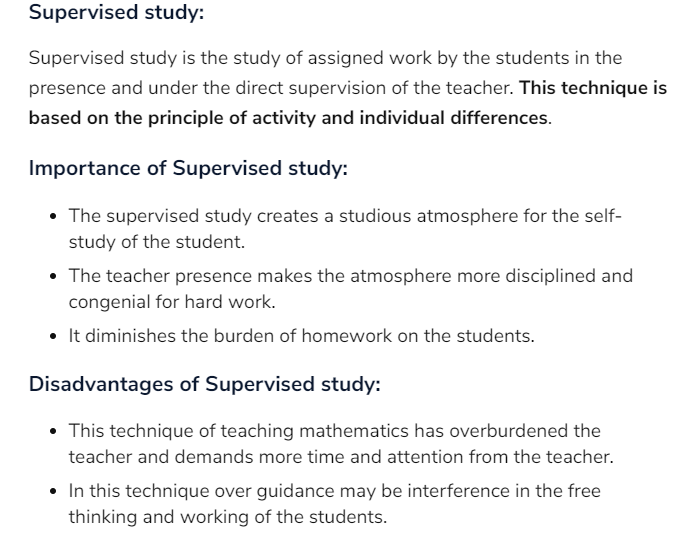